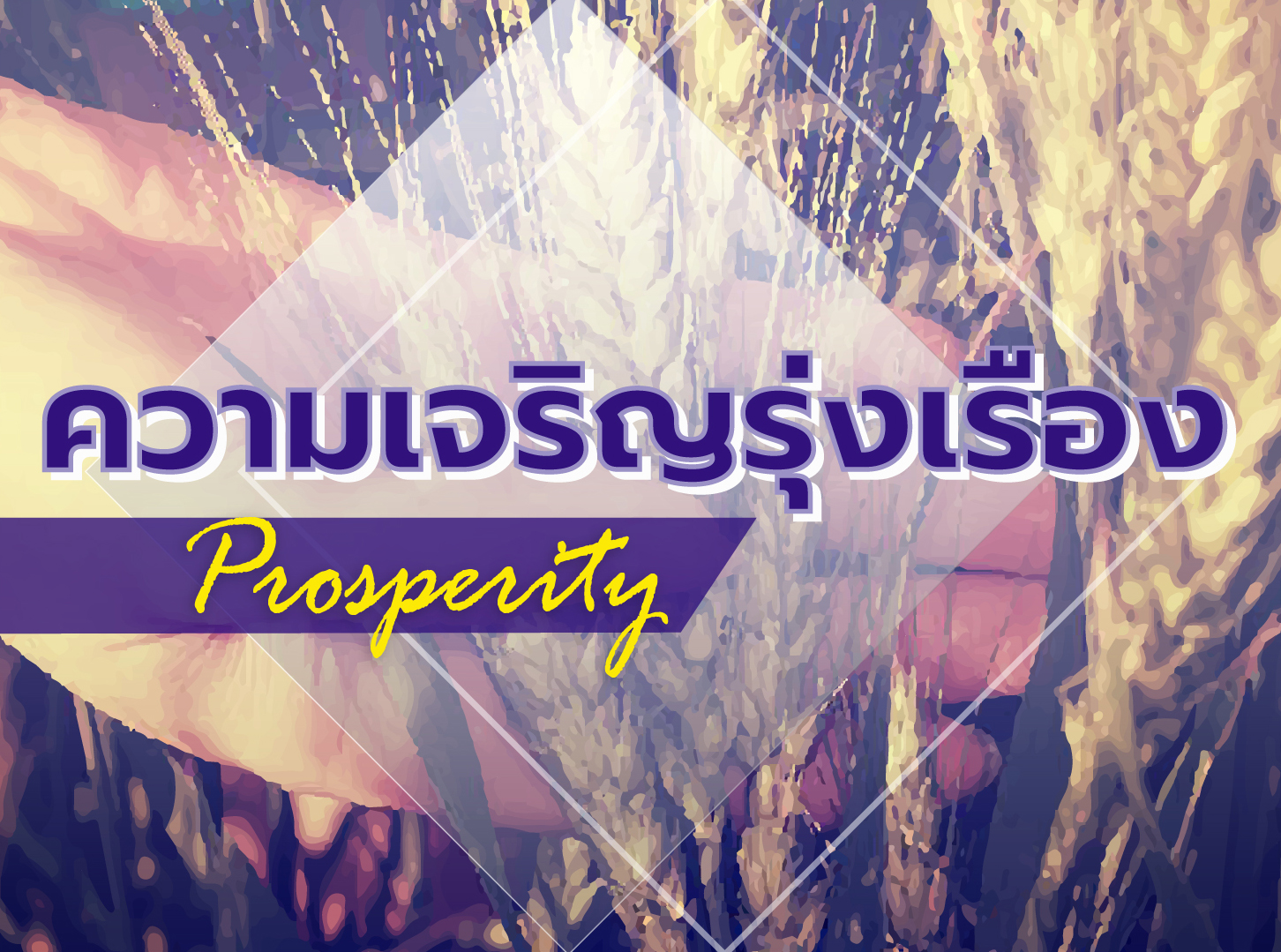 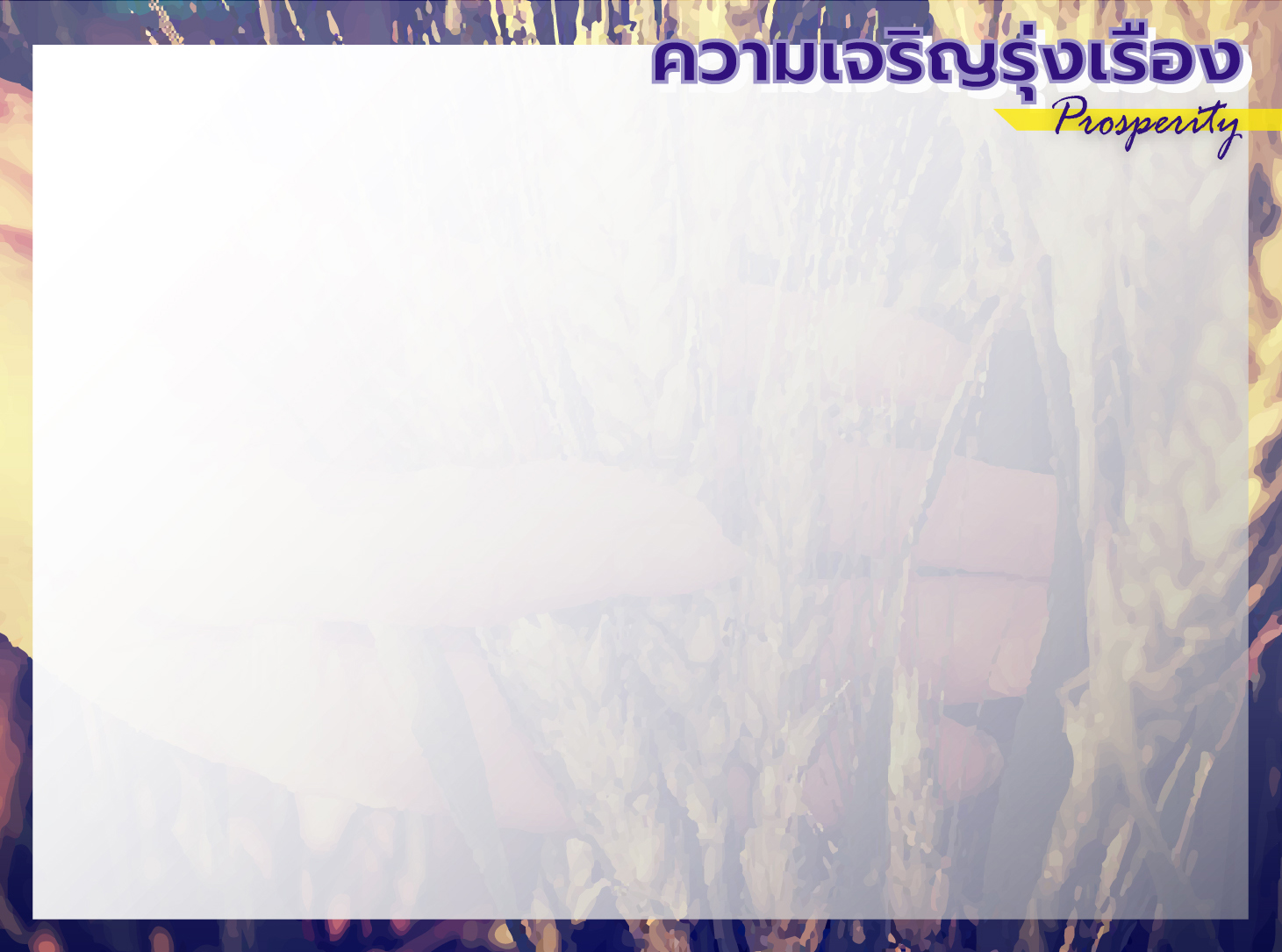 ตอนที่ 1
พระเจ้าแห่งความเพิ่มพูน
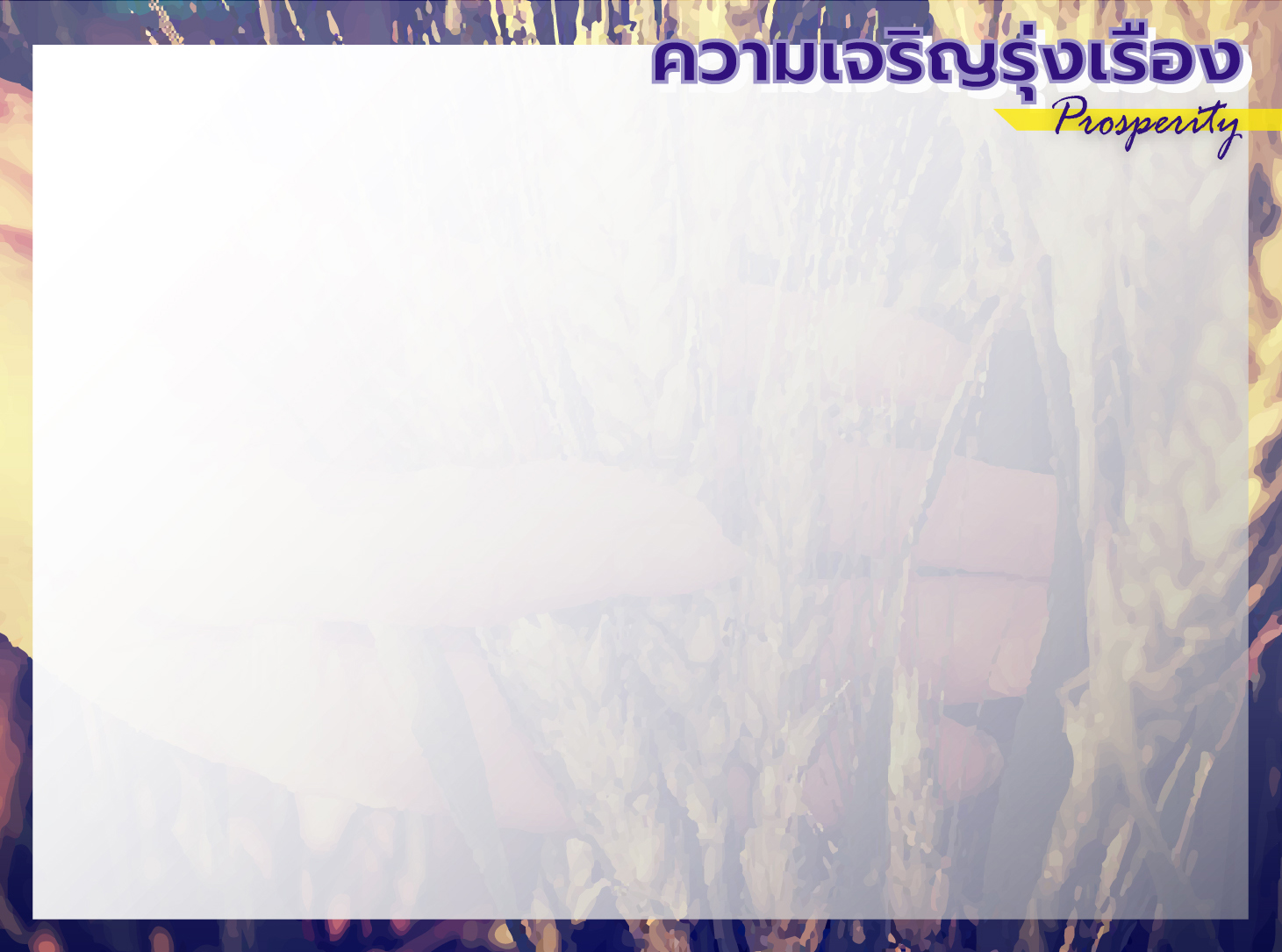 1.  พระเจ้าทรงปรารถนา
ที่จะเพิ่มพูนให้กับท่าน
- สดุดี 115:12-14,
ปฐมกาล 12:1-3, ปฐมกาล 24:35
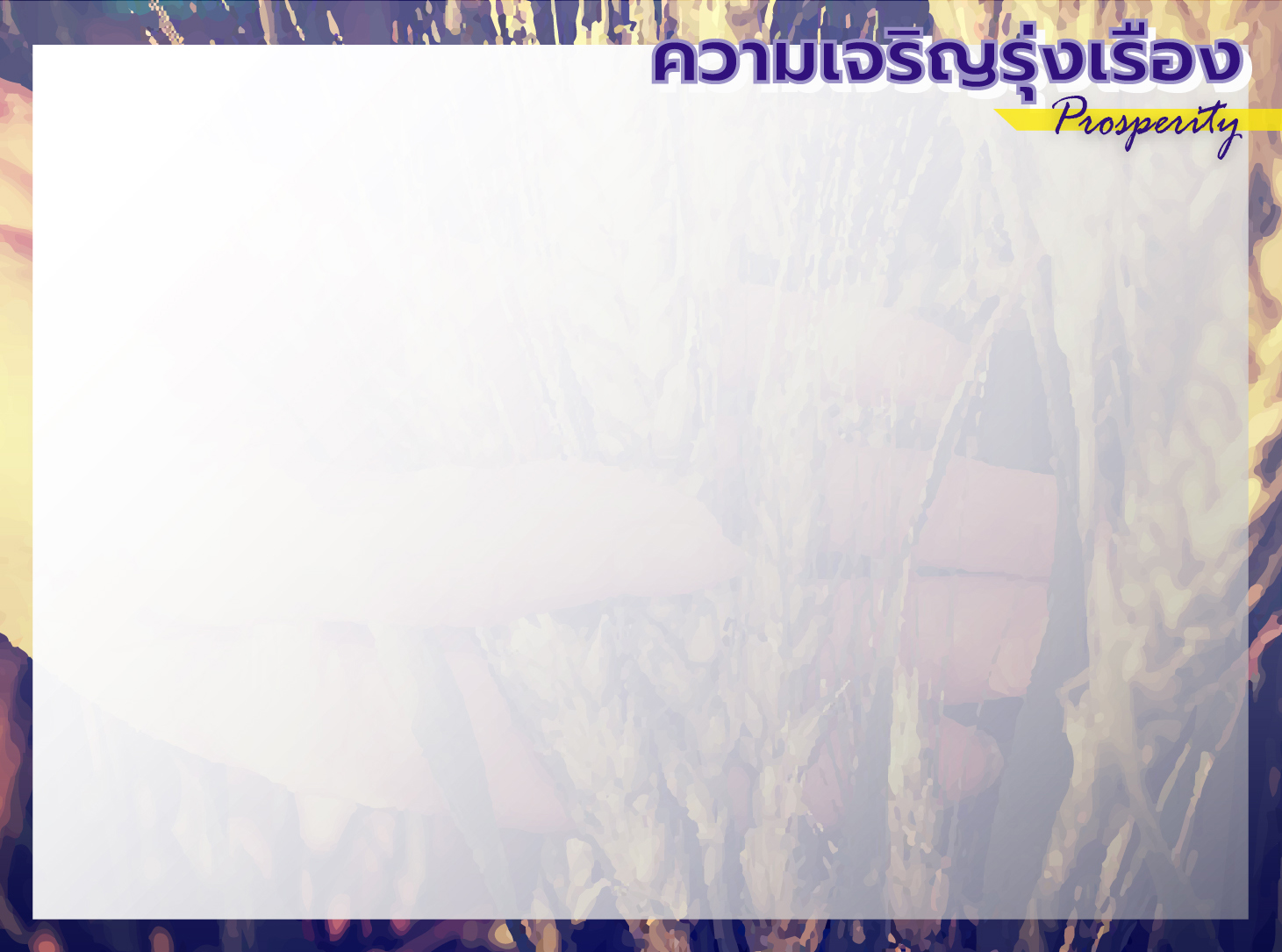 สดุดี 115:12
องค์พระผู้เป็นเจ้าทรงระลึกถึงเราและจะทรงอวยพรเรา
พระองค์จะทรงอวยพร
วงศ์วานของอิสราเอล...
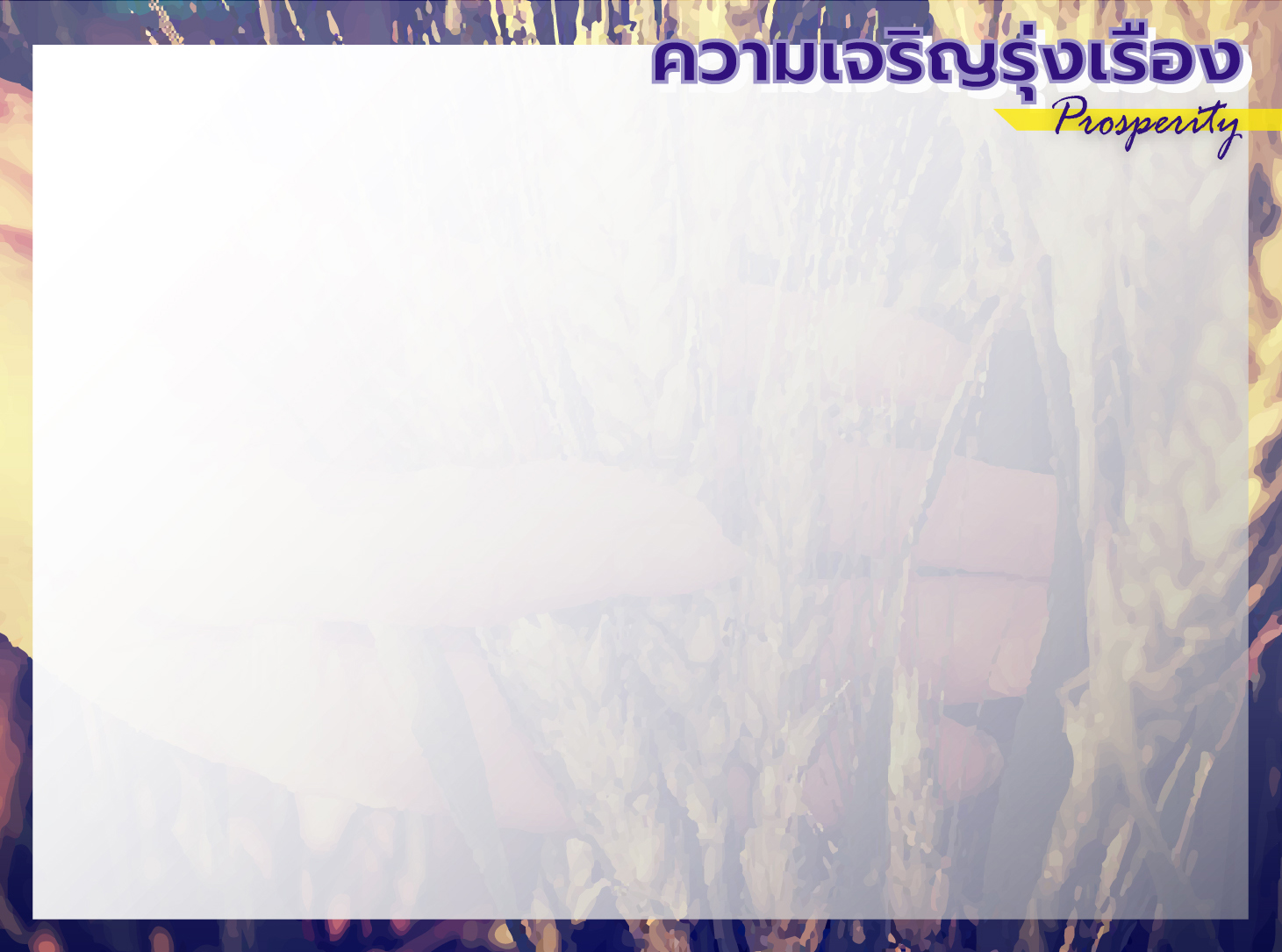 ...พระองค์จะทรงอวยพร
วงศ์วานของอาโรน
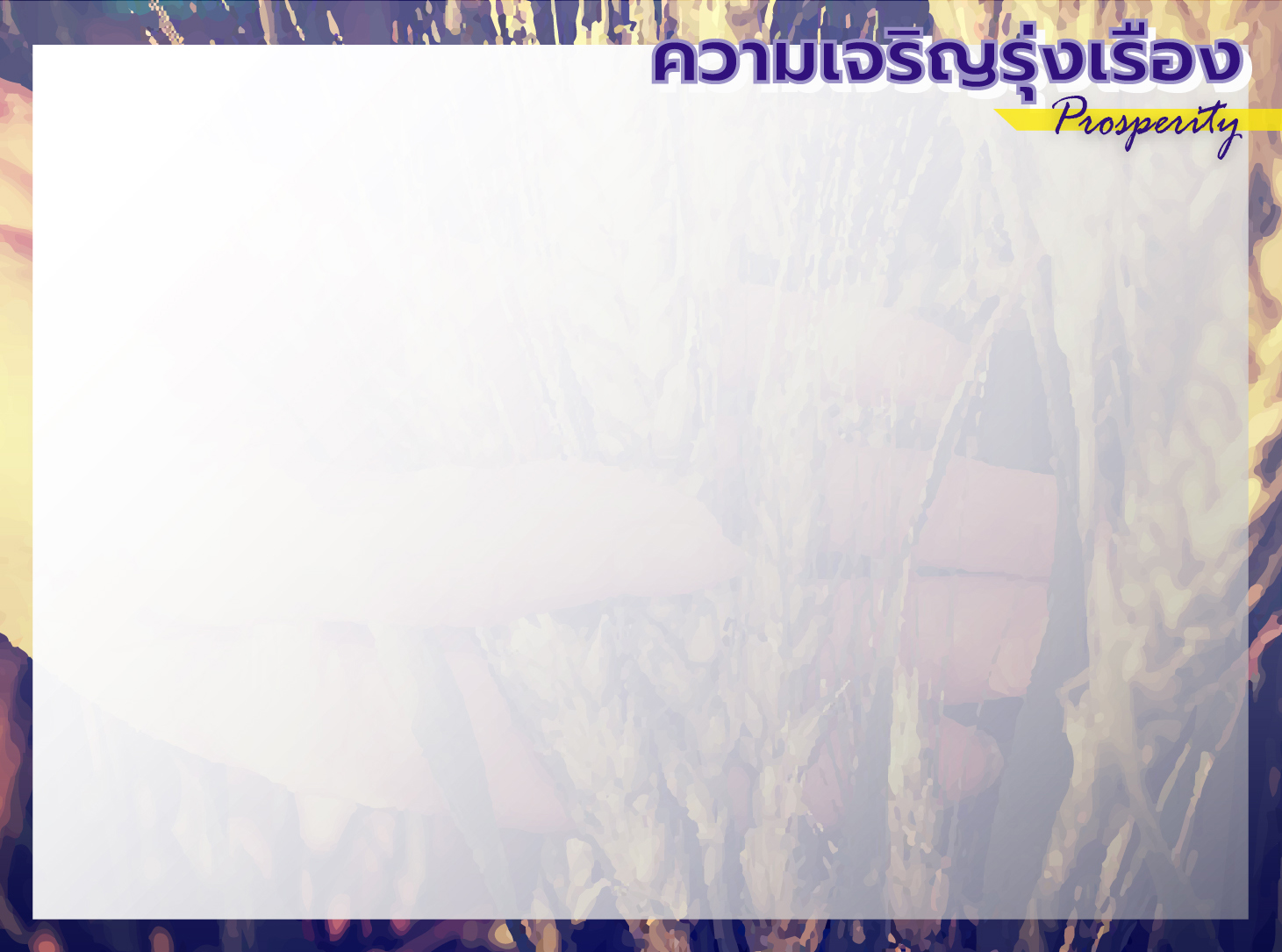 สดุดี 115:13
องค์พระผู้เป็นเจ้าจะทรงอวยพรบรรดาผู้ที่ยำเกรงพระองค์
ไม่ว่าผู้ใหญ่หรือผู้น้อย
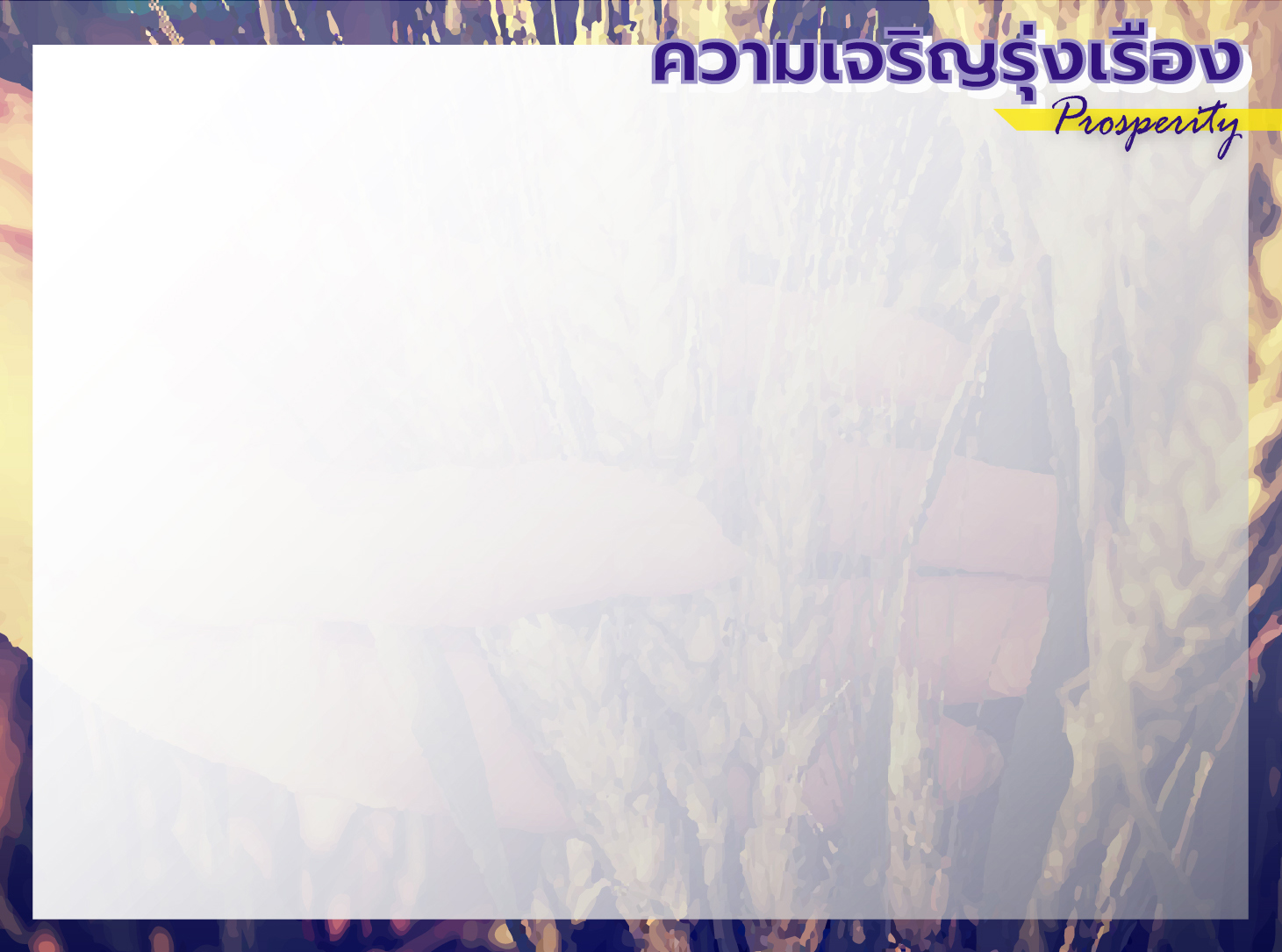 สดุดี 115:14
ขอองค์พระผู้เป็นเจ้า
ทรงให้ท่านเพิ่มทวีขึ้น
ทั้งตัวท่านและลูกหลานของท่าน
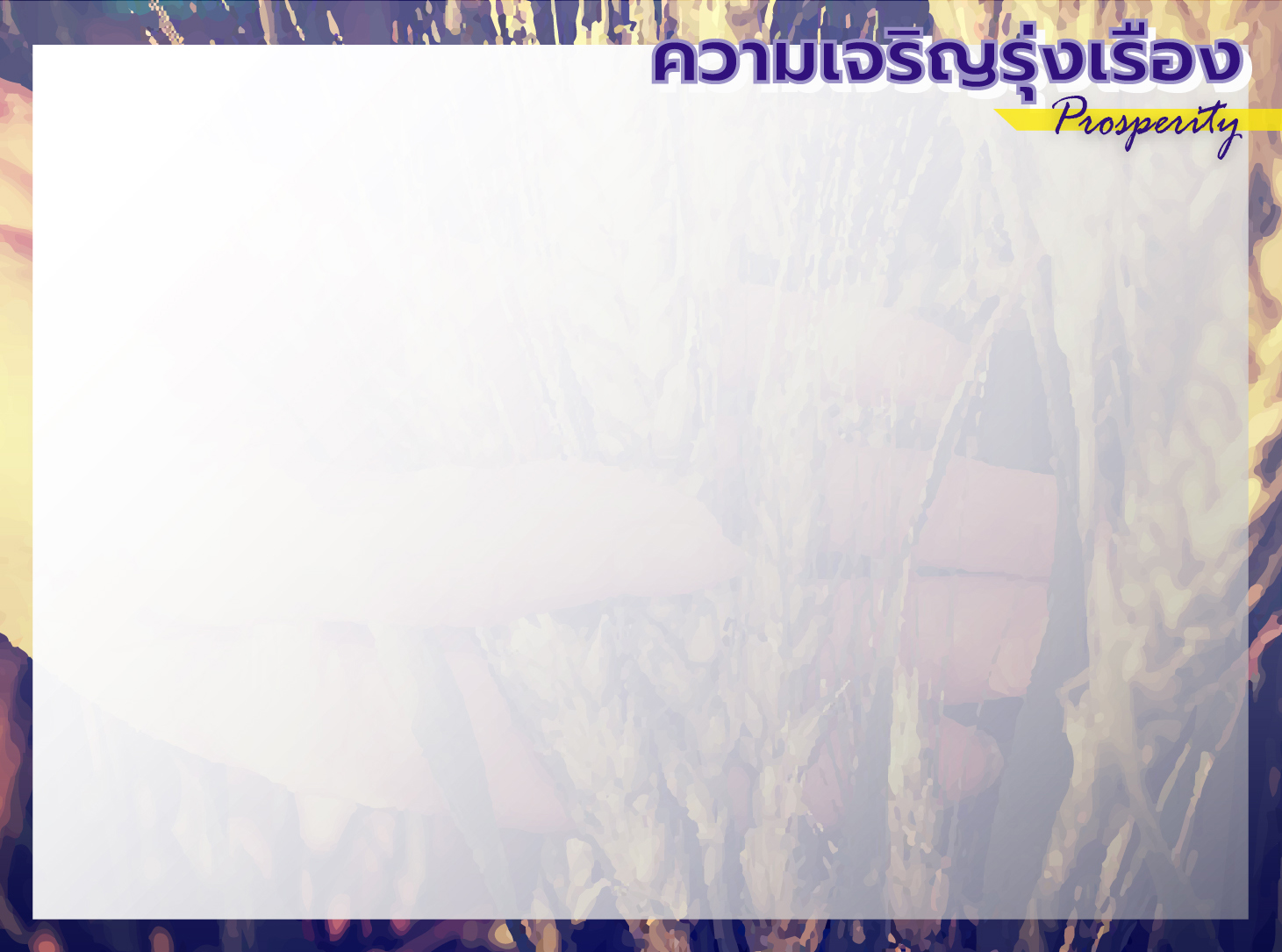 ปฐมกาล 12:1
องค์พระผู้เป็นเจ้า ได้เคยตรัส
กับอับรามว่า “จงละบ้านเมือง
ของเจ้า วงศ์ตระกูลของเจ้า
และครอบครัวบิดาของเจ้า...
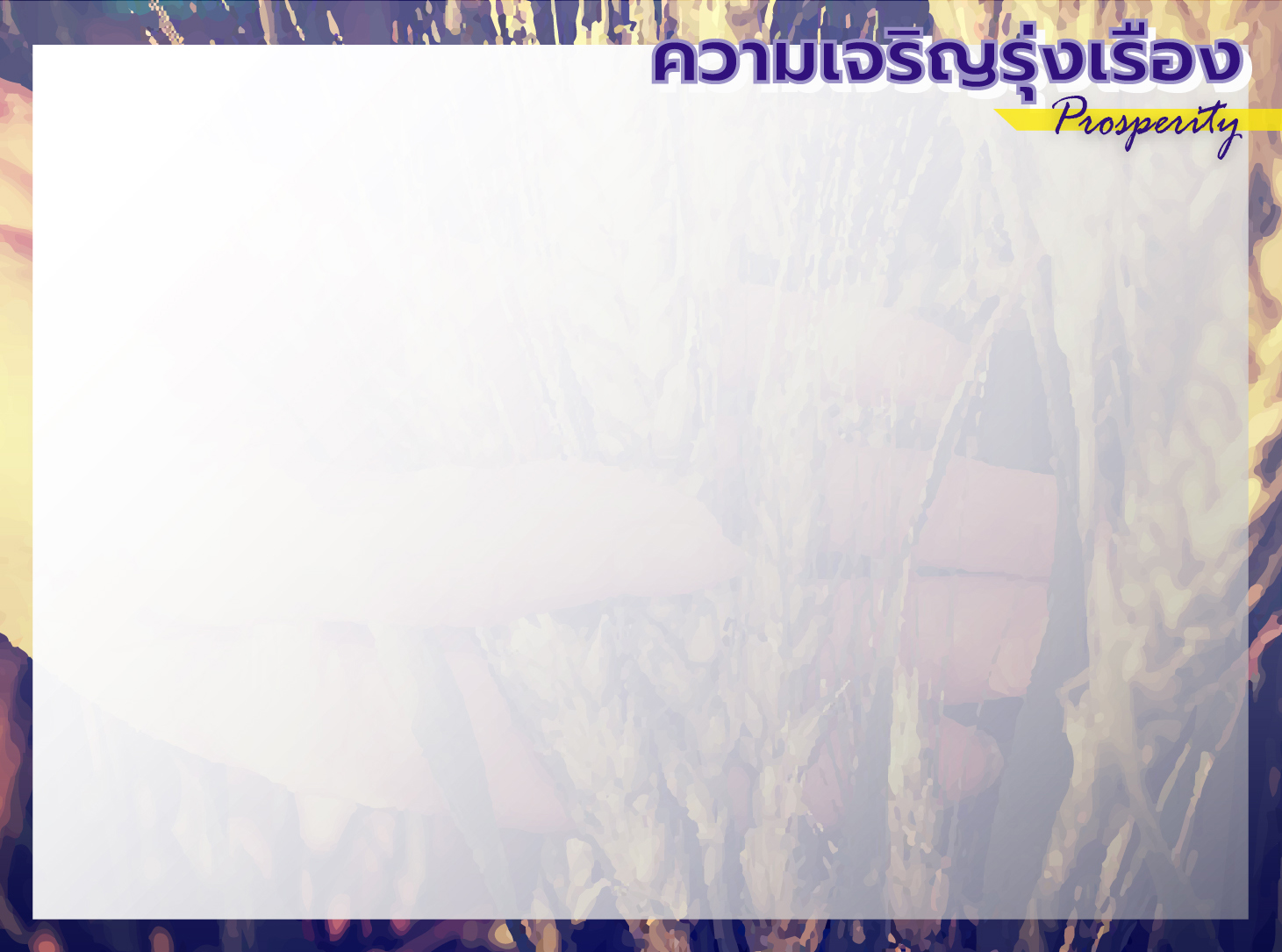 ...เพื่อไปยังดินแดน
ที่เราจะสำแดงแก่เจ้า
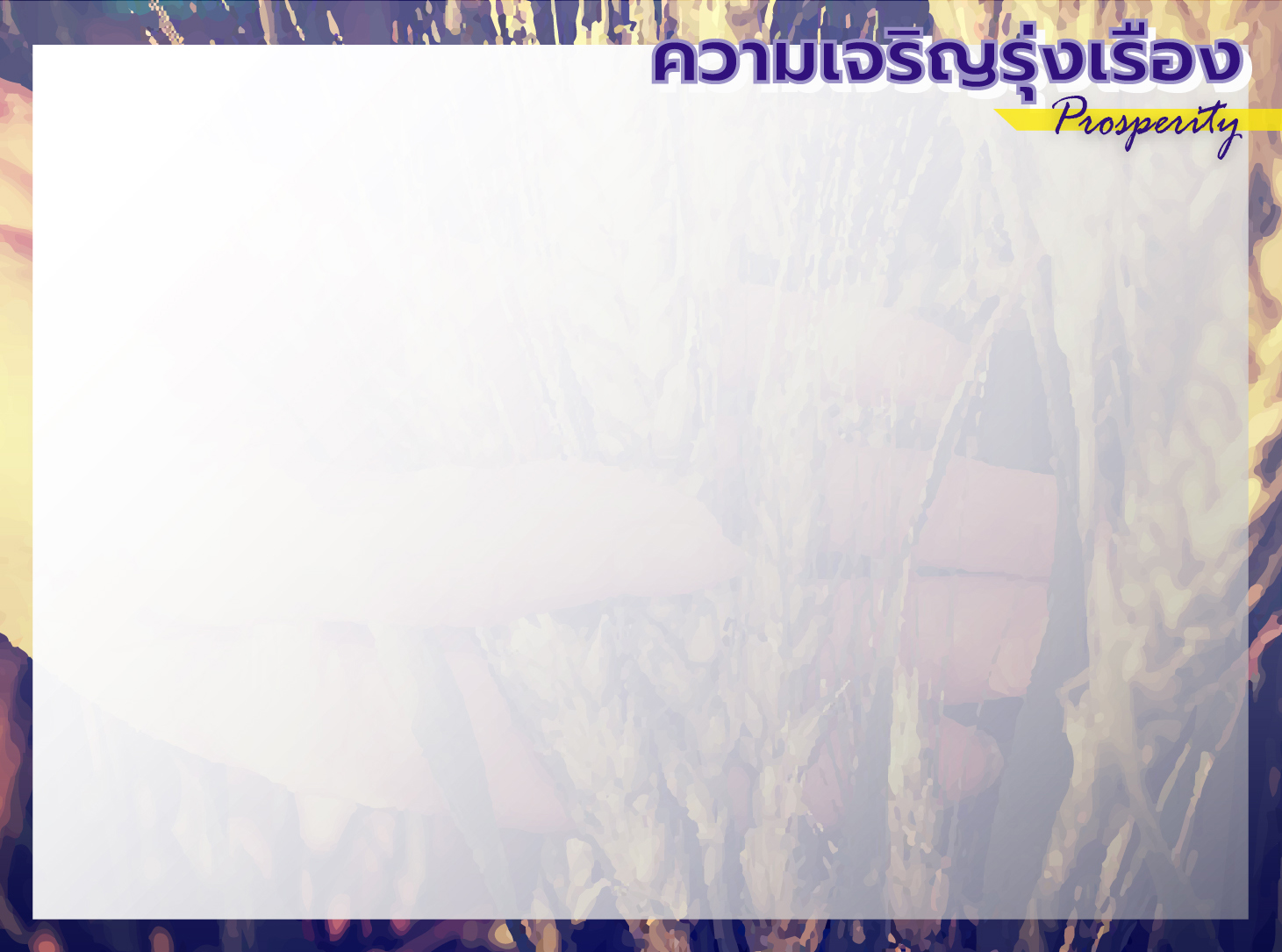 ปฐมกาล 12:2
“เราจะทำให้เจ้าเป็นชนชาติใหญ่
และเราจะอวยพรเจ้า
เราจะทำให้ชื่อเสียงของเจ้า
เลื่องลือ และเจ้าจะเป็นพร
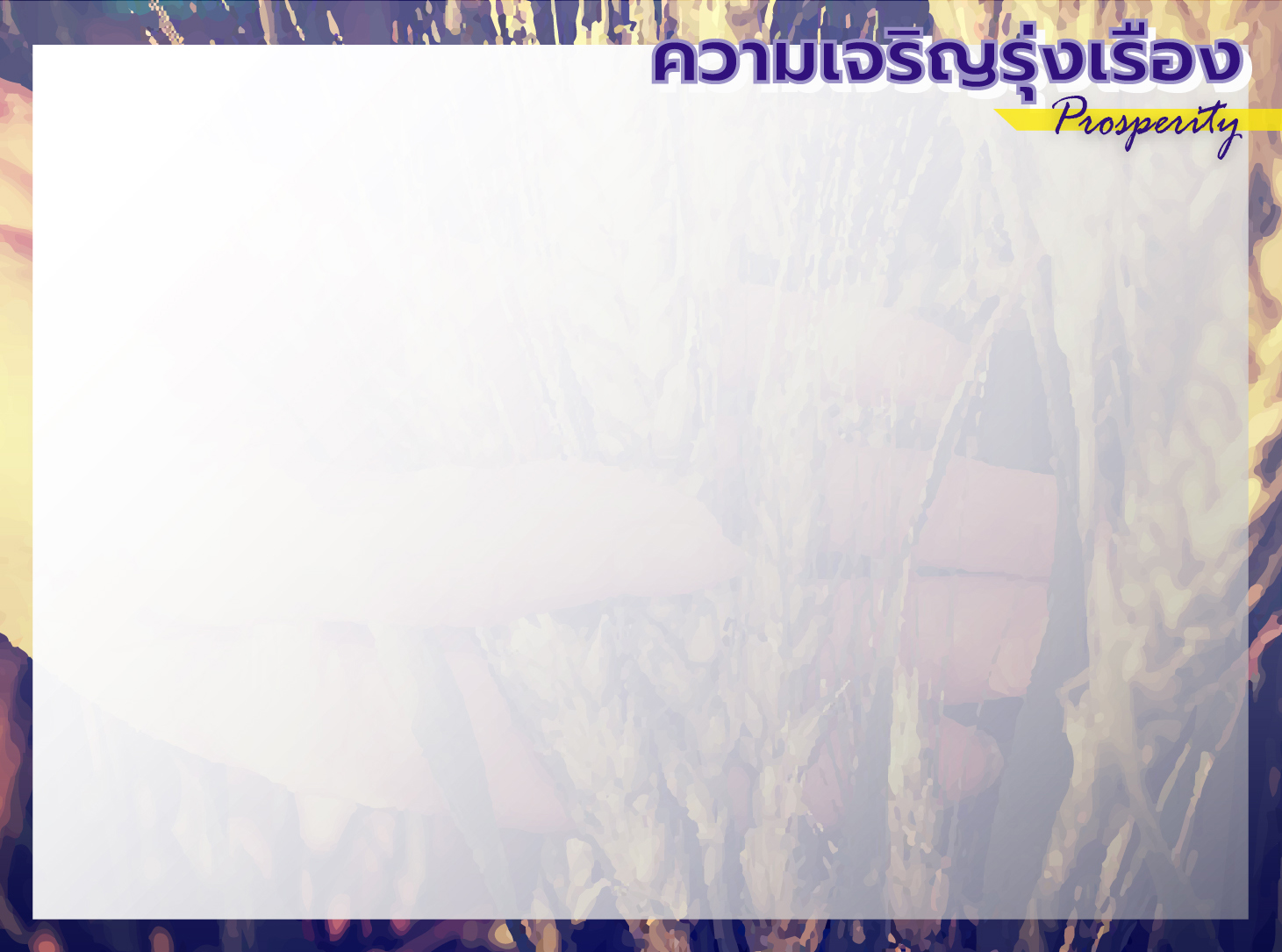 ปฐมกาล 12:3
เราจะอวยพรบรรดาผู้ที่อวยพรเจ้า
และเราจะสาปแช่งบรรดาผู้ที่
แช่งเจ้า ทุกชนชาติทั่วโลก
จะได้รับพรผ่านทางเจ้า”
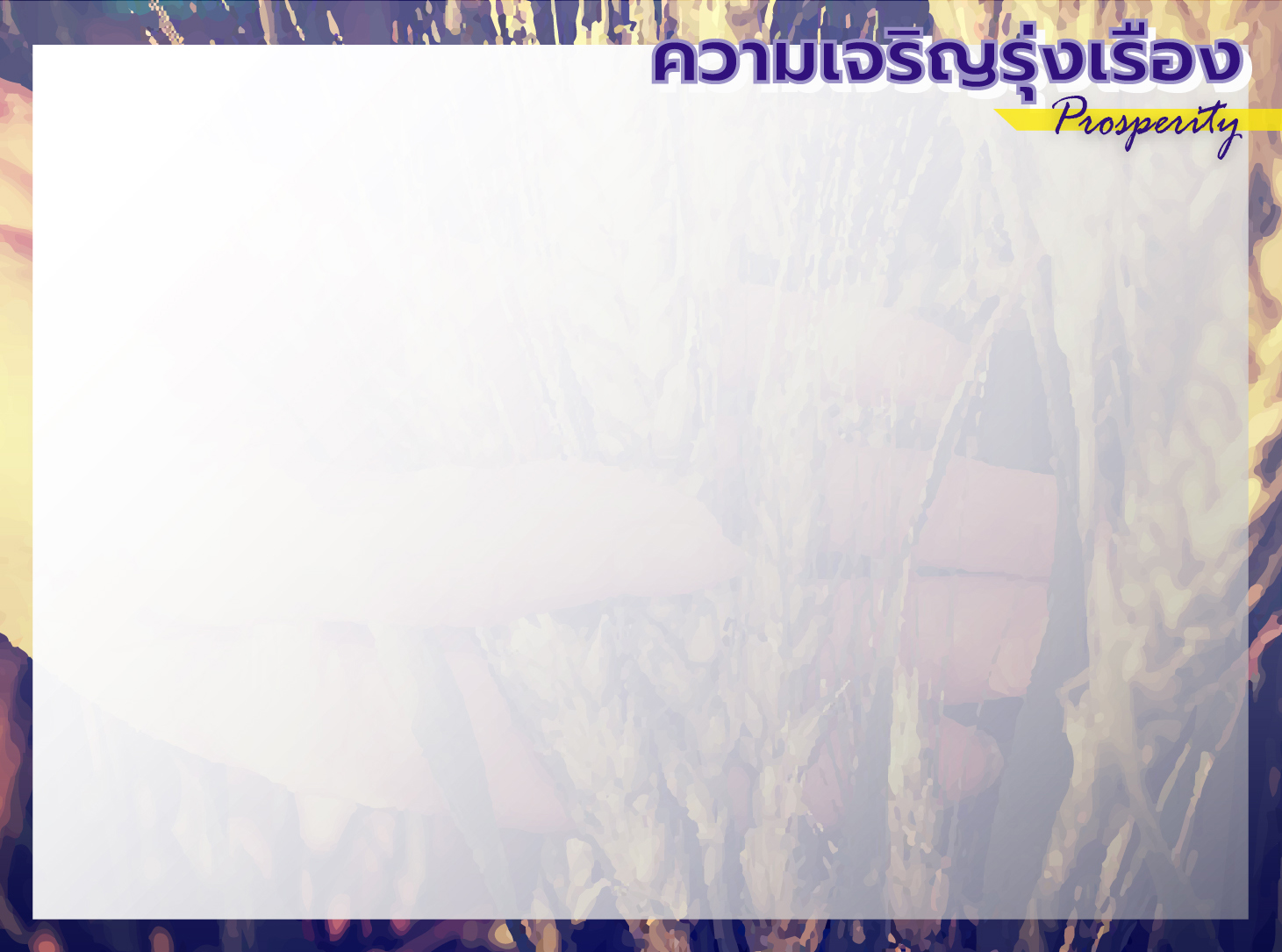 ปฐมกาล 24:35
องค์พระผู้เป็นเจ้าทรงอวยพร
นายของข้าพเจ้าอย่างล้นเหลือ
จนท่านกลายเป็นคนมั่งคั่ง...
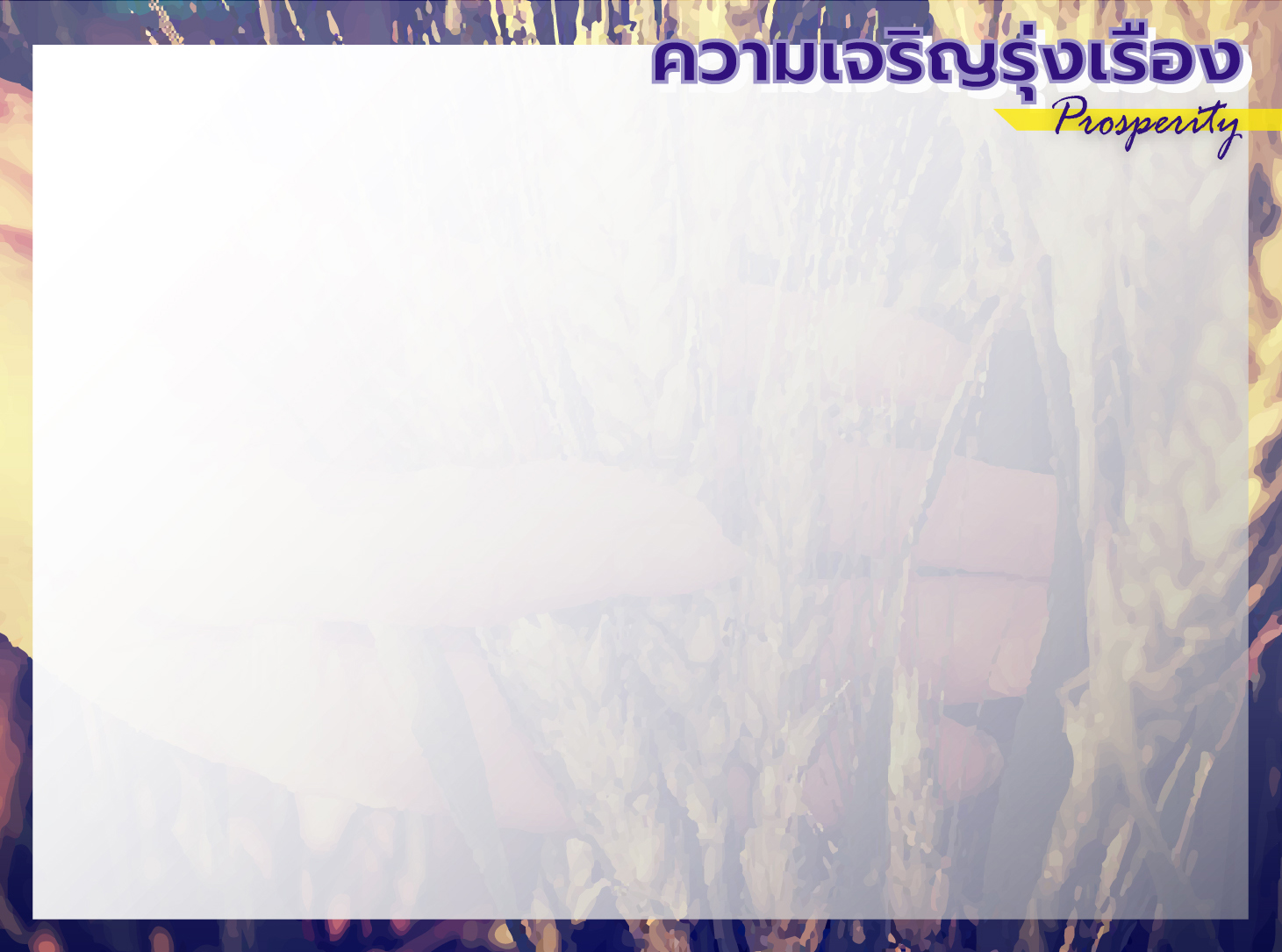 ...พระองค์ประทานฝูงแกะ ฝูงวัว
อูฐ ลา เงินและทอง
ตลอดจนคนรับใช้ชายหญิง
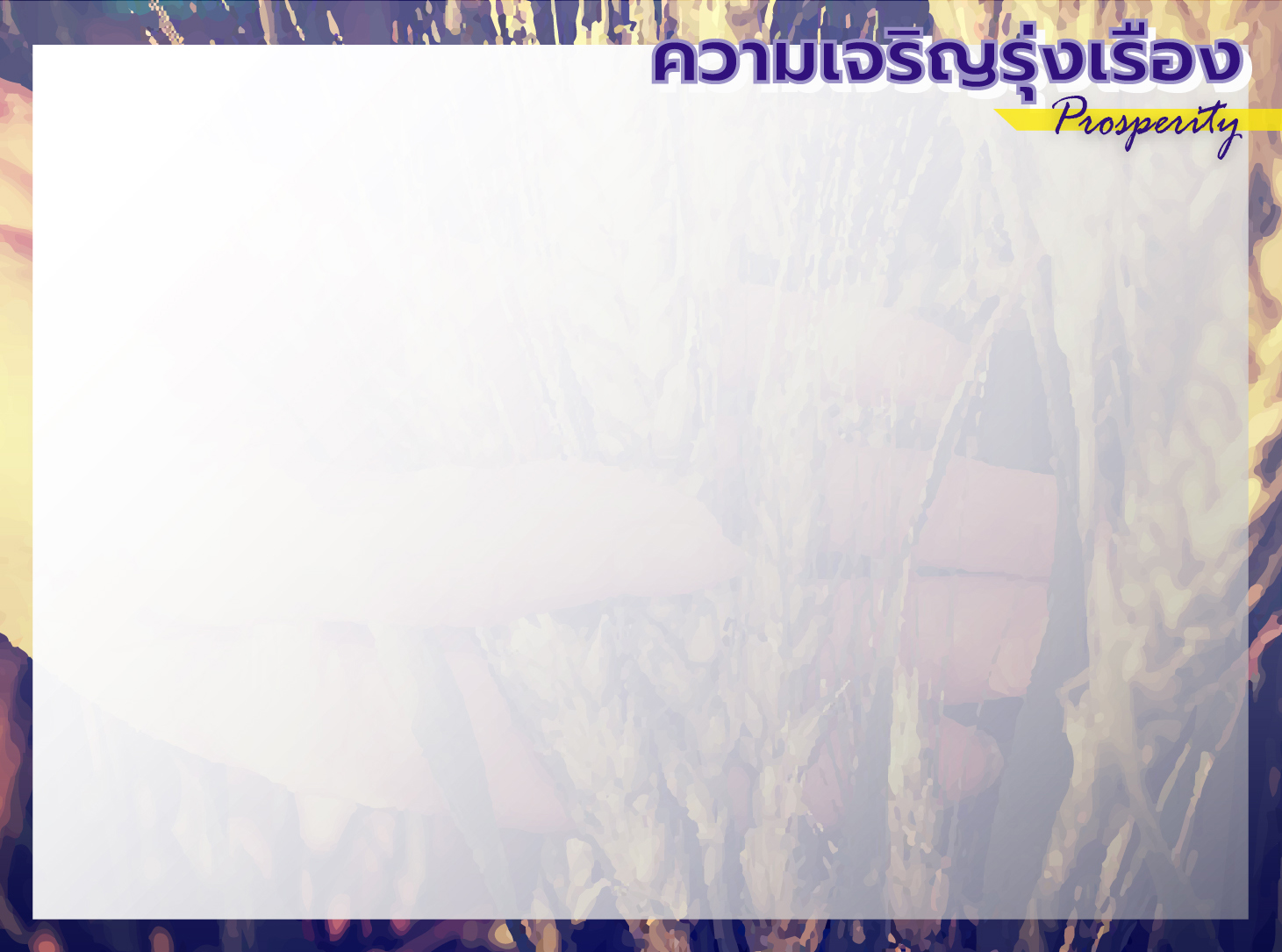 2.  พระเจ้าทรงปราราถนา
ที่จะเพิ่มพูนให้กับท่าน
มากเพียงใด?
- สดุดี 23:1, 5
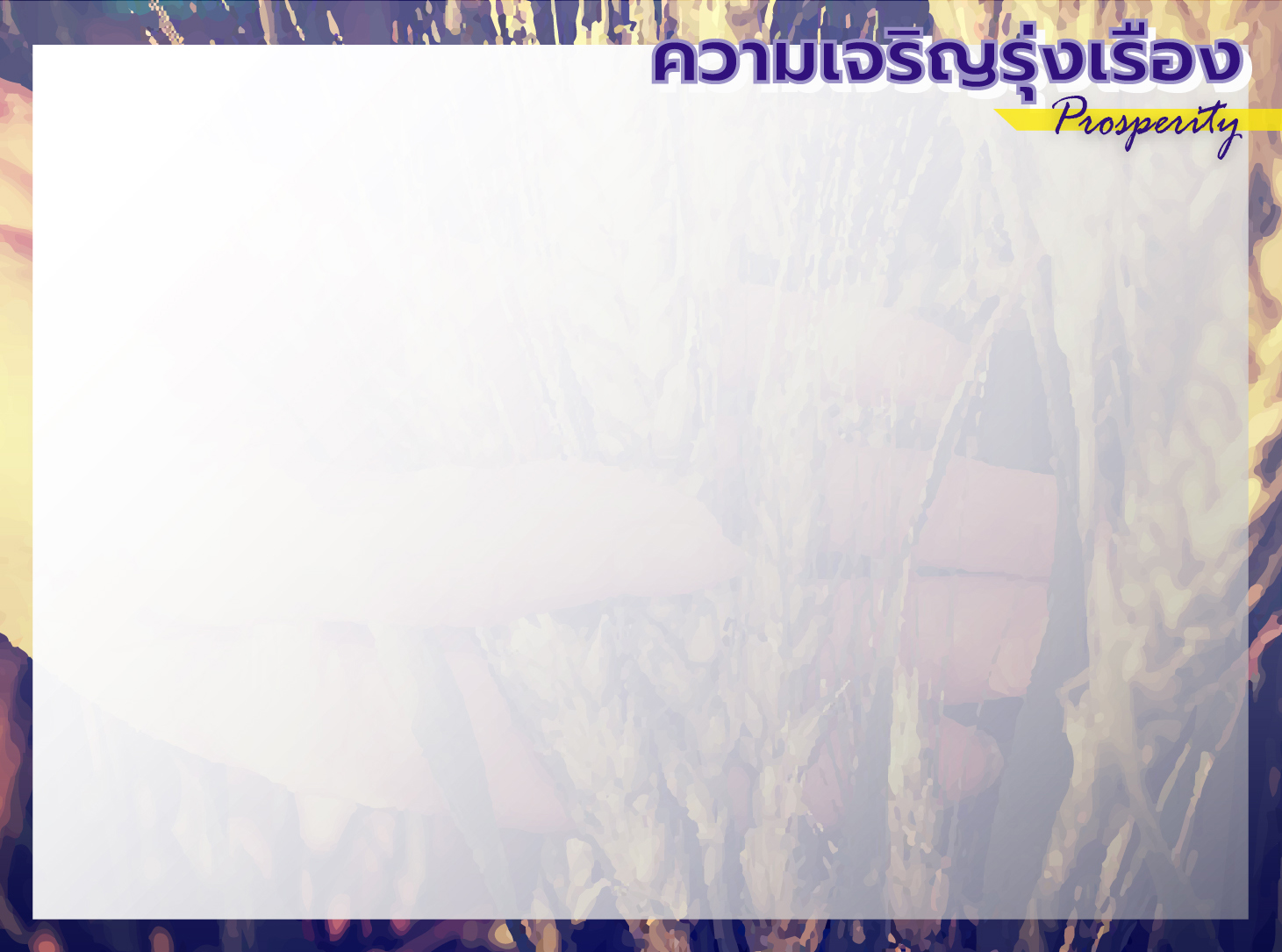 สดุดี 23:1
องค์พระผู้เป็นเจ้า
ทรงเลี้ยงดูข้าพเจ้าดั่งเลี้ยงแกะ ข้าพเจ้าจะไม่ขัดสน
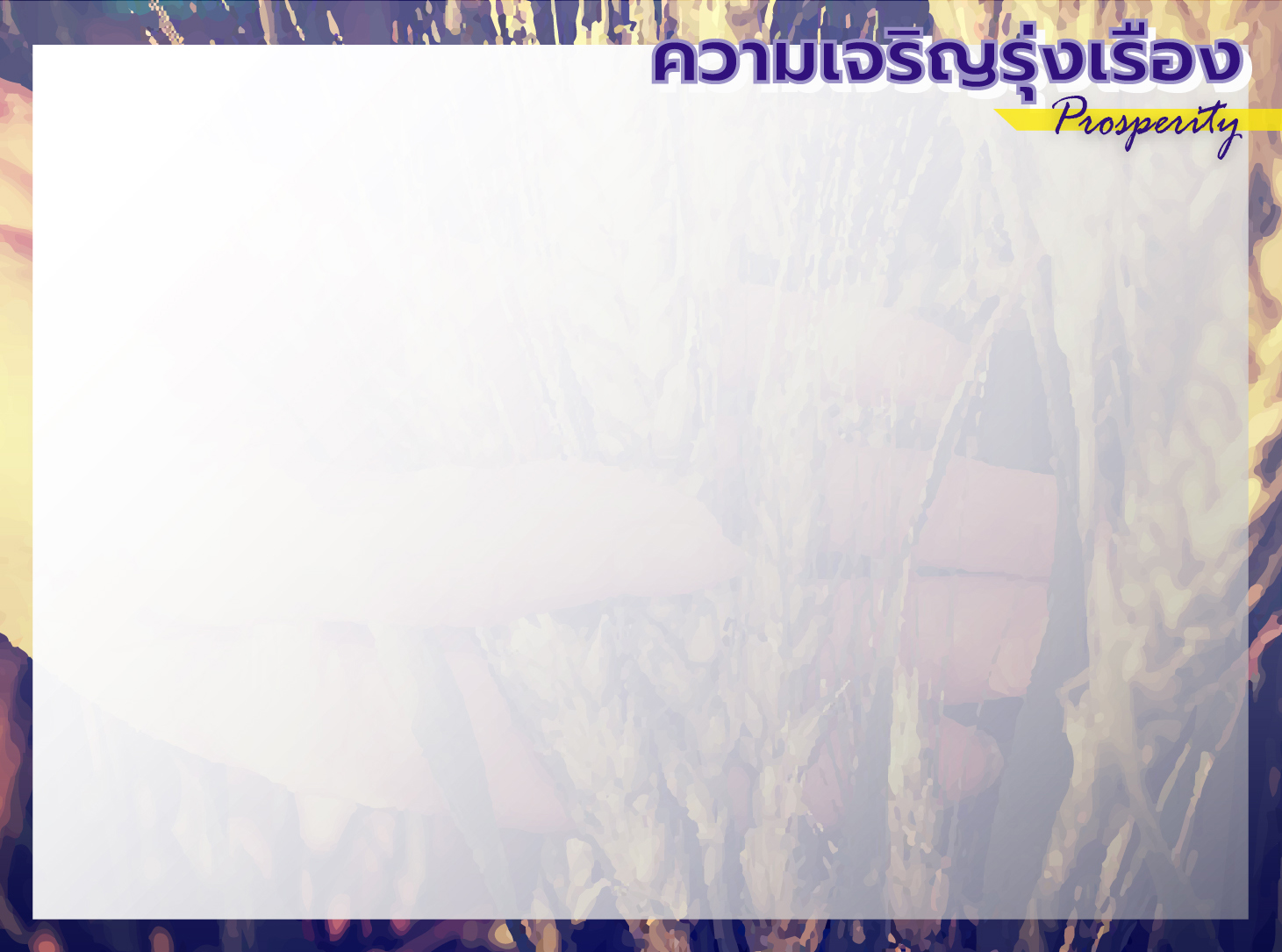 สดุดี 23:5
พระองค์ทรงจัดเตรียมอาหารสำหรับข้าพระองค์
ต่อหน้าศัตรูทั้งหลาย
ของข้าพระองค์...
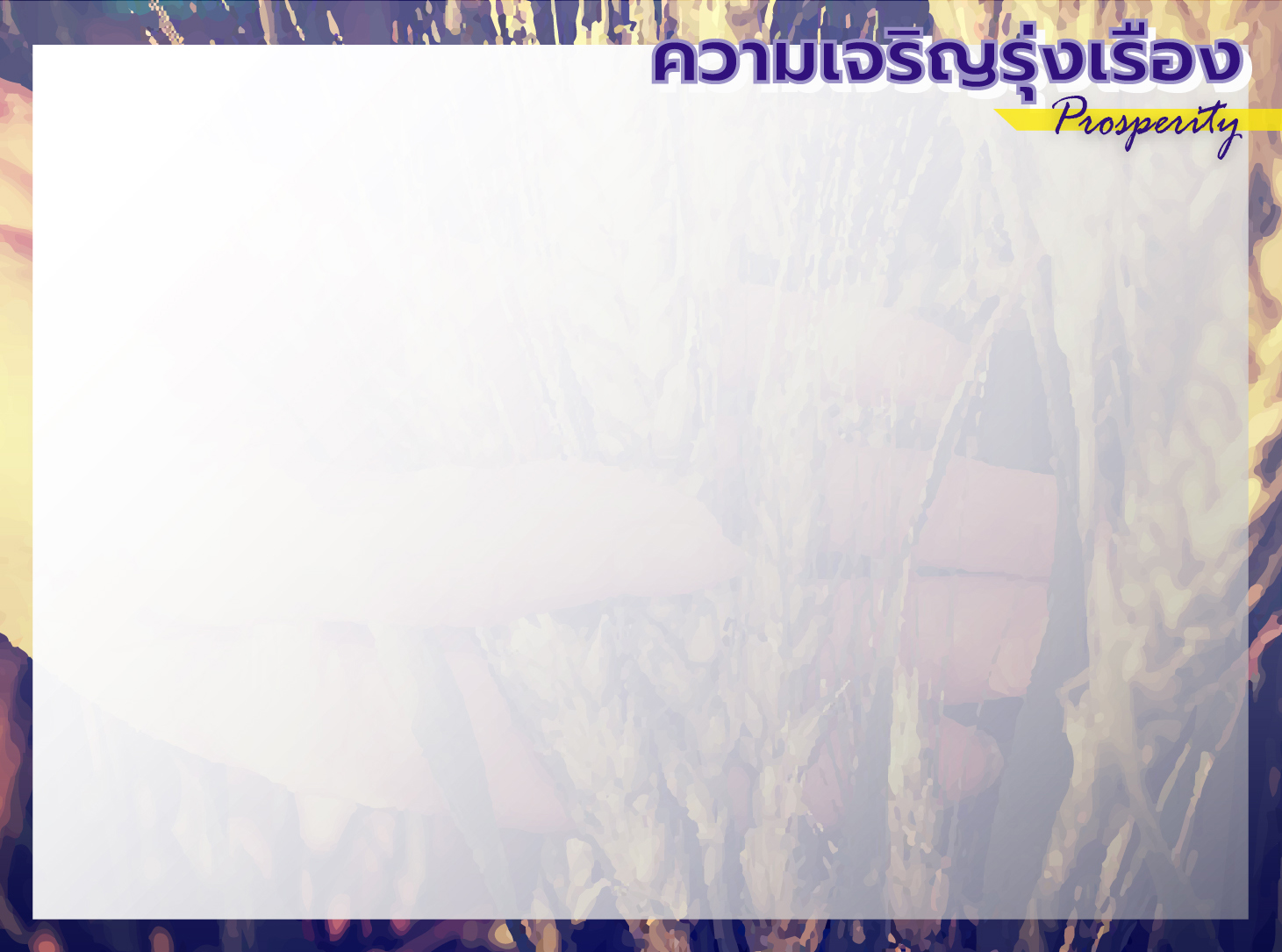 ...พระองค์ทรงเจิมศีรษะ
ข้าพระองค์ด้วยน้ำมัน
จอกของข้าพระองค์เปี่ยมล้นอยู่
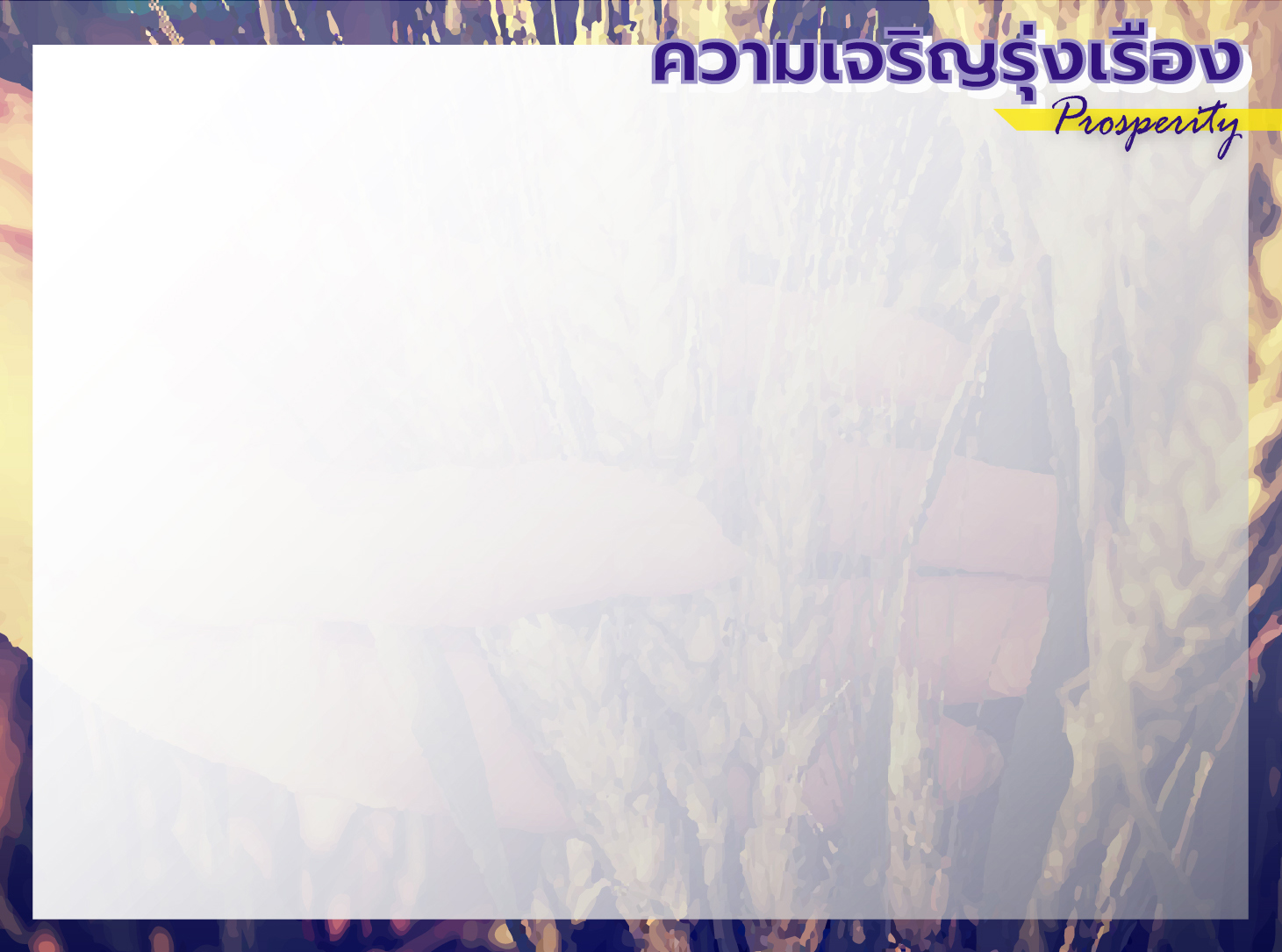 3.  เพราะเหตุใด
พระเจ้าจึงทรงปรารถนา
ที่จะเพิ่มพูนให้กับท่าน?
-  2 โครินธ์ 9:8,
เฉลยธรรมบัญญัติ 8:18
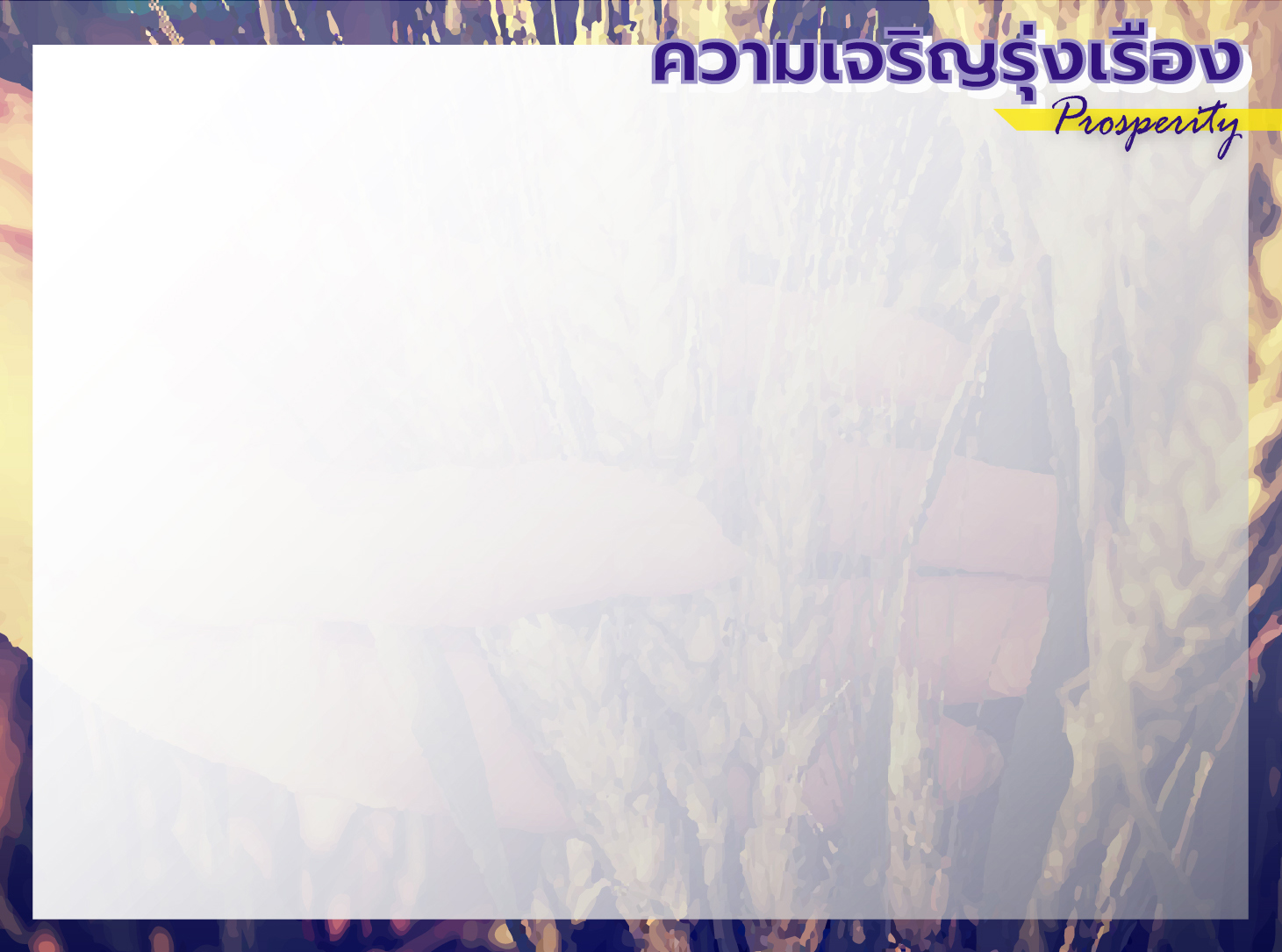 2 โครินธ์ 9:8
และพระเจ้าทรงสามารถ
ประทานพระคุณทุกประการ
อย่างล้นเหลือแก่ท่าน...
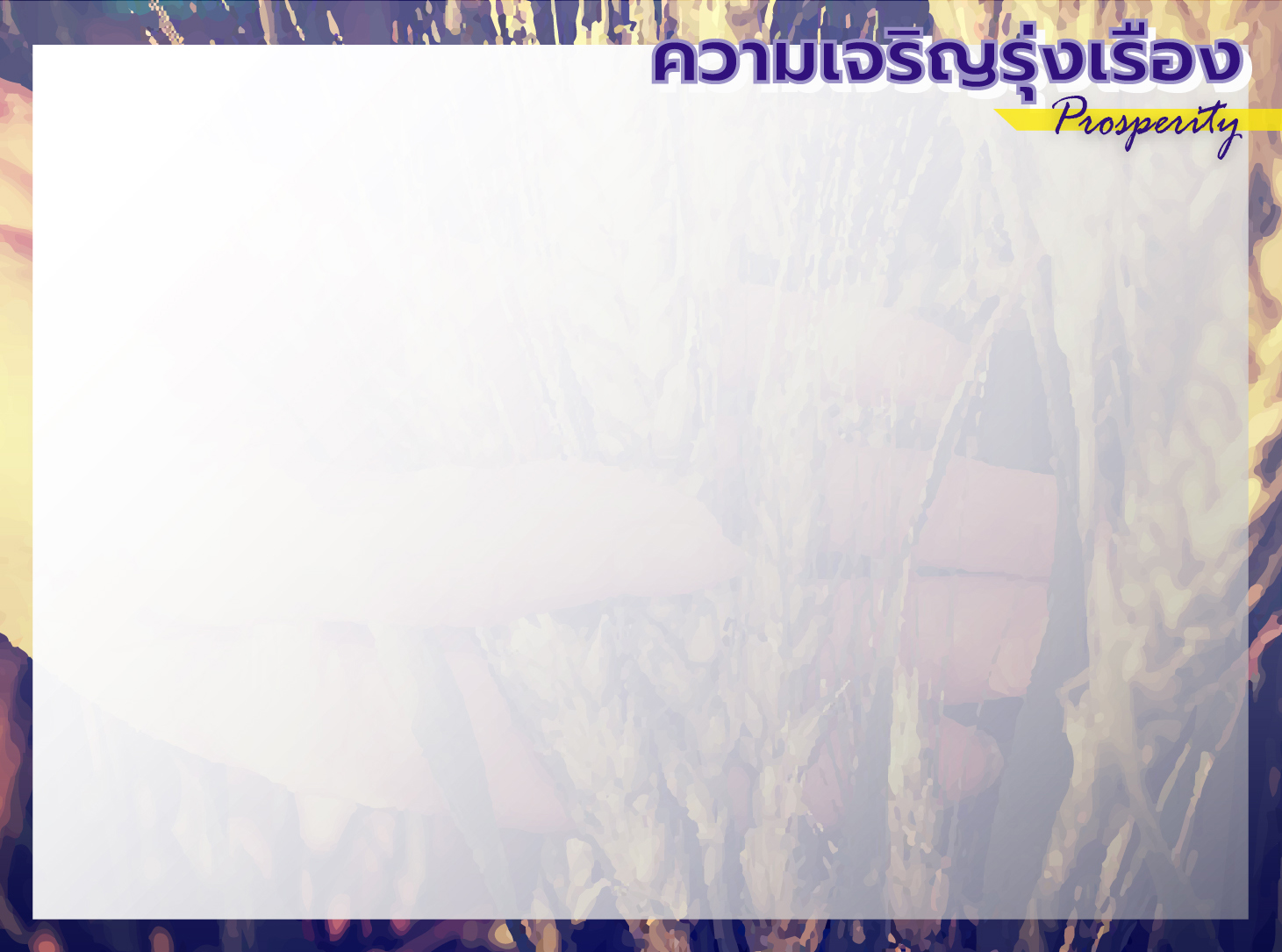 ...เพื่อว่าท่านจะมีทุกอย่าง
ที่จำเป็นอยู่ทุกเวลา
และท่านจะมีล้นเหลือ
สำหรับการดีทุกอย่าง
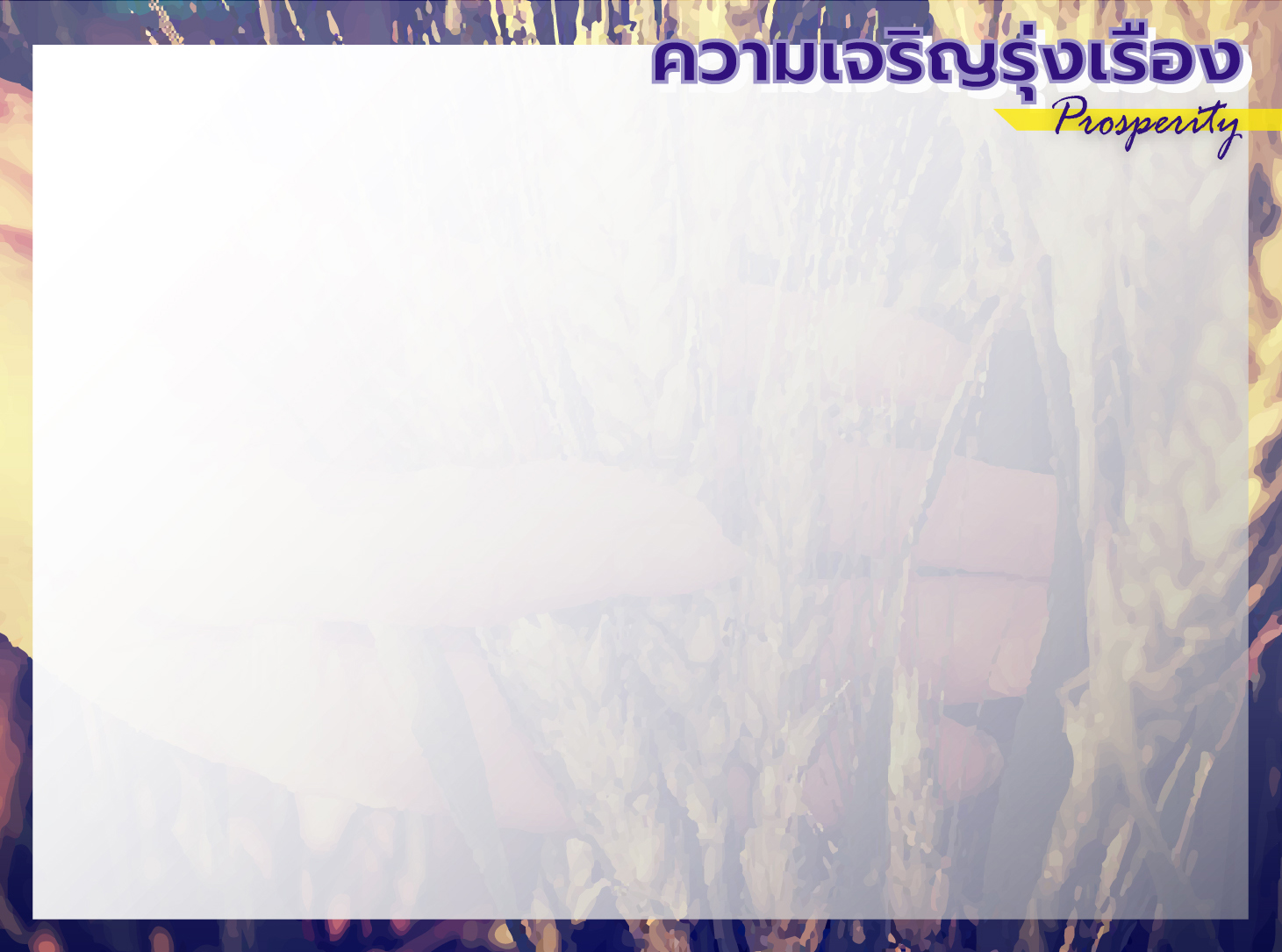 เฉลยธรรมบัญญัติ 8:18
แต่จงระลึกว่าพระยาห์เวห์
พระเจ้าของท่าน
คือผู้ประทานความสามารถ
ที่ทำให้ท่านมั่งมี...
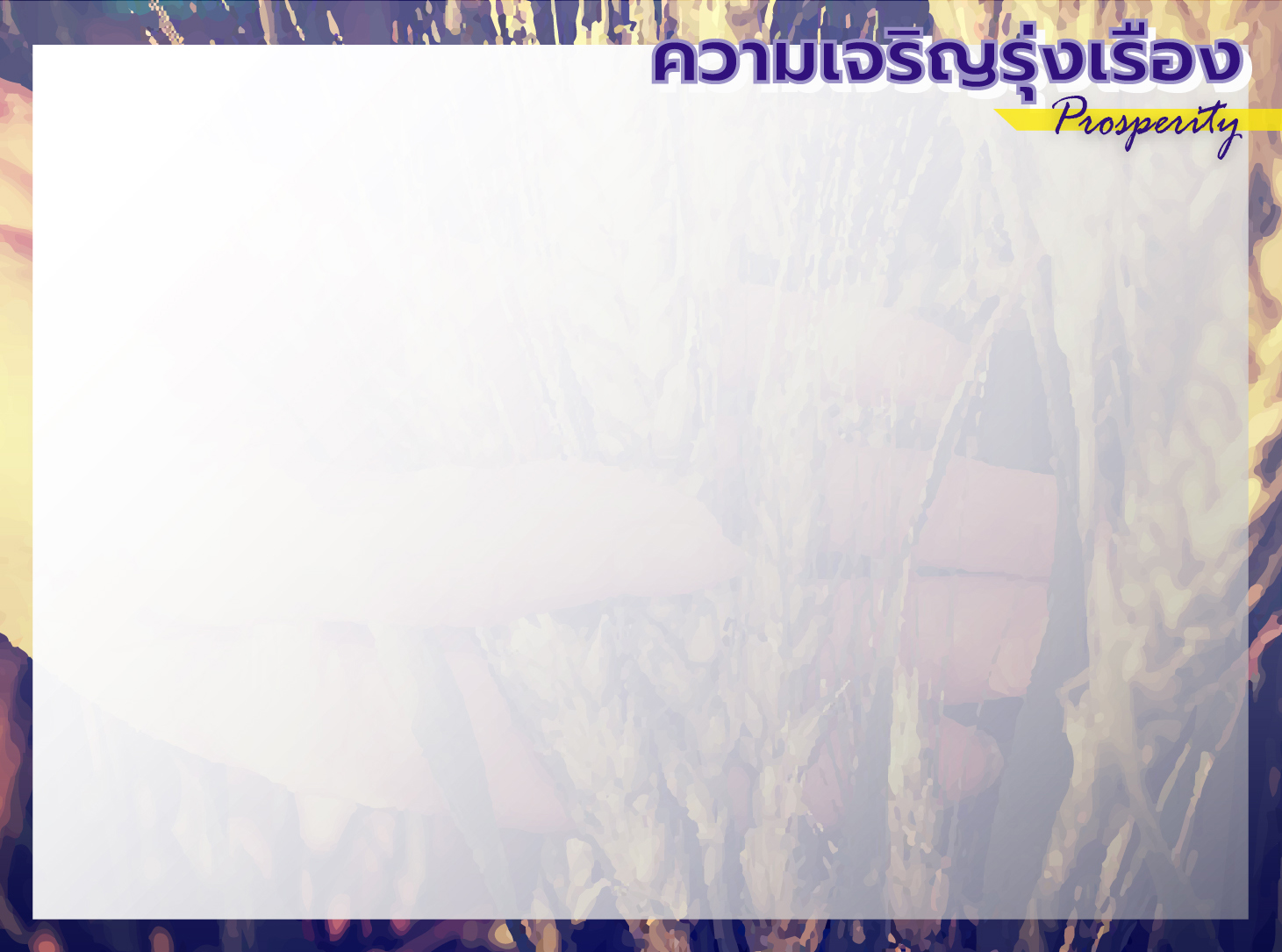 ...เป็นการยืนยันพันธสัญญา
ที่ทรงให้ไว้กับบรรพบุรุษของท่าน
ดังที่เป็นอยู่ขณะนี้
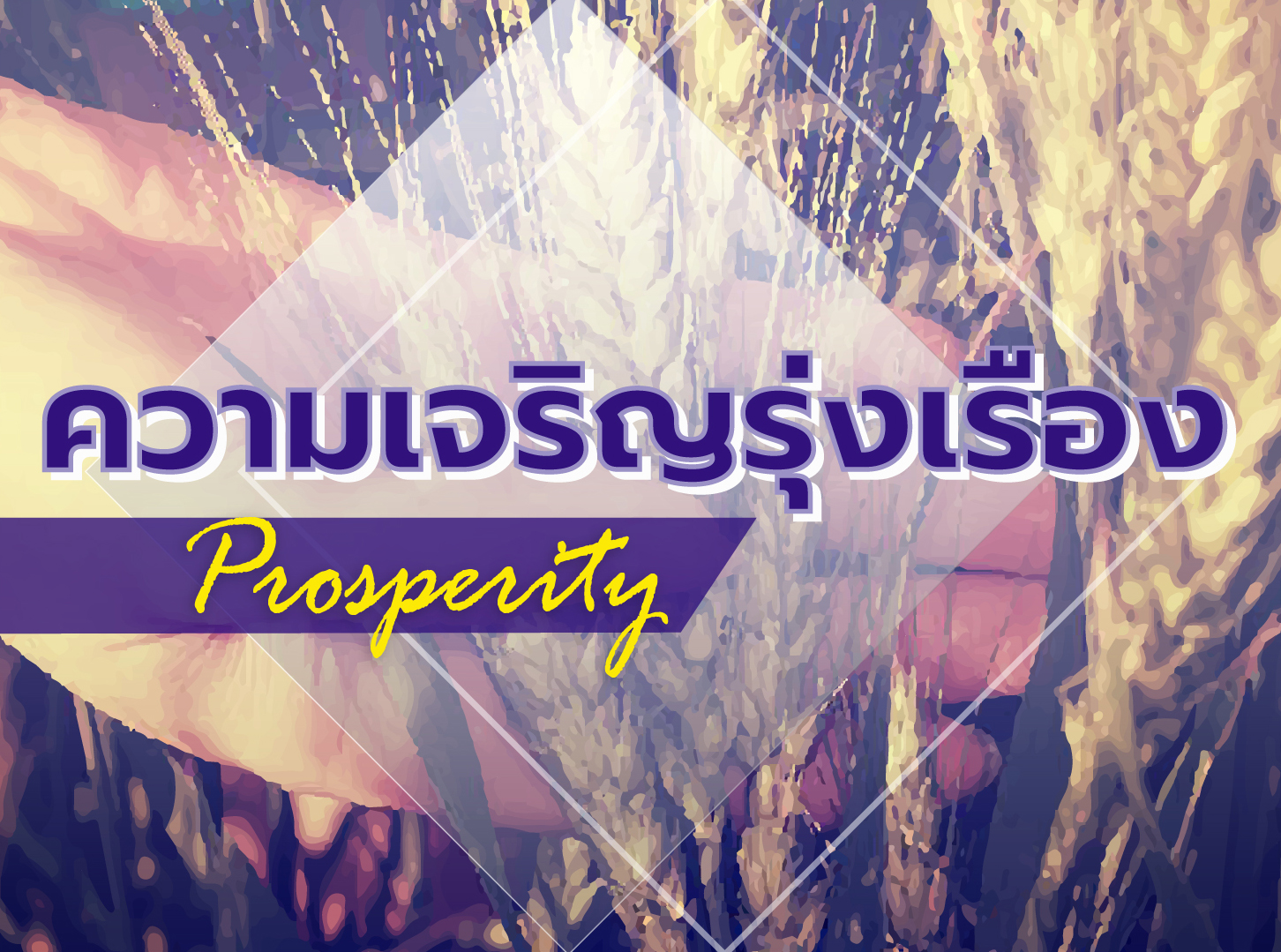